Know To Read Your TyrePocket Guide
65%
Height of the tyre sidewall as the percentage of the nominal section width
R - Radial Construction
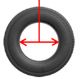 15 inches
Diameter of the tyre’s inner rim in inches
H = 210 Km/h
Speed Symbol indicates the maximum speed for the tyre at the full load
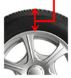 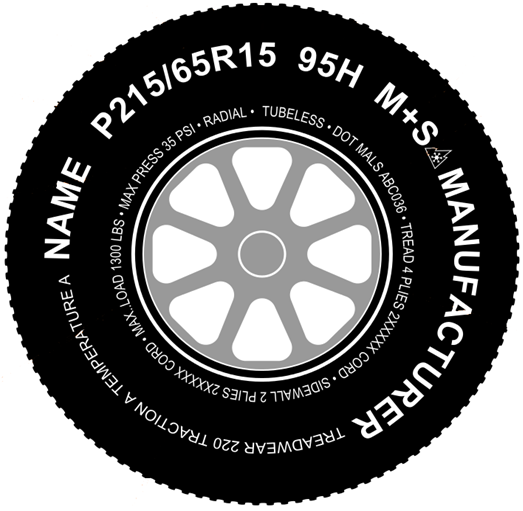 215 millimeters 
Nominal section width of the tyre
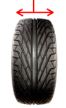 P - Passenger Tyre
95 = 690 Kg Load Index
Type of terrain
M+S = Mud and Snow 
A/T = All-Terrain (mixed graded and blacktop)
H/T = Highway (blacktop roads)
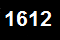 35 PSI - Maximum permissible inflation pressure
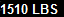 Tyre Age (Manufacturing Date)
Week made = 16
Year made = 2012
Tyre Name (Tiger, Taurus, Fuzion, Firestone, Geolander, etc.)
Temperature grades represent a tyre's resistance to heat, with A representing the best resistance to heat buildup and C the least
Traction grades represent the tyre's ability to stop on wet pavement . "AA" may have relatively better traction performance than a tyre graded lower (“A”, “B” or “C”)
Tyre Manufacturer (Bridgestone, Michelin, Dunlop, Yokohama, etc.)
كيف تقرأ معلومات إطار سيارتك  دليل الجيب
65%
إرتفاع القطاع الجانبي للإطار كنسبة من القطاع العرضي
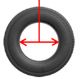 15 inches 
 القطر الدائري الداخلي للإطار بوحدة البوصة
البناء القُطري
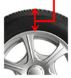 H = 210 Km/h
مؤشر السرعة القصوى للإطار مع الحمولة القصوى
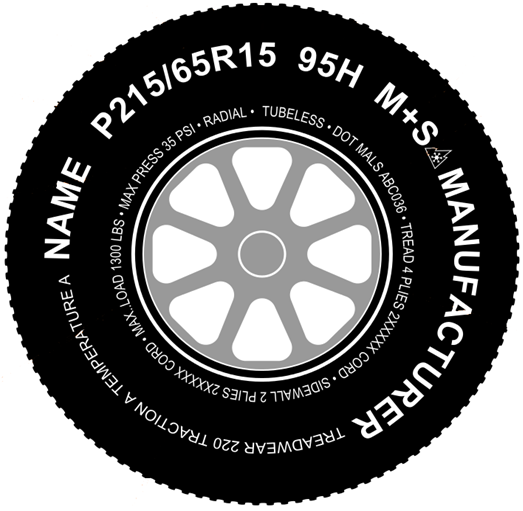 215 millimeters 
القطاع العرضي للإطار
نوع التضاريس
=M+S الطين والثلج

=A/T  جميع أنواع الطرق 
 (يشمل الطريق المسفلت والمتدرج)

= H/Tالطرقات السريعة (المسفلتة فقط )
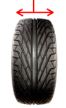 P – 
إطار للركاب
95 = 690 Kg مؤشر الحمولة
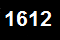 35 PSI – أقصى معدل ضغط هوائي مسموح
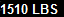 (عمر الإطار)تاريخ الصنع 
عدد الأسابيع  16 =
عدد السنوات  2012 =
إسم الإطار
(Tiger, Taurus, Fuzion, Firestone, Geolander, etc.)
تصنيفات الحرارة توضح مقاومة الإطار    للحرارة ، التصنيف  Aيوضح أفضل مقاومة للحرارة المتراكمة.
إسم مُصنّع الإطار:
(بريجستون، ميشلين، دنلوب، يوكوهاما، إلخ...)
تصنيف الإحتكاك الإلتصاقي:
يوضح مقدرة الإطار على التوقف على الأسطح المبللة."AA“  يوفر أداء إحتكاك أفضل من التصنيفات الأخرى.(“A”, “B” or “C”)
Check your tyres regularly and ensure that:
tyres are for the terrain/road type (H/T – Blacktop only, T/A– Mix graded and blacktop roads)
correct tyre pressures are maintained as improper tyre inflation pressure (over or under) is a leading cause of tyre failure.
all tyres on the vehicle including spares are of the same manufacturer, type, profile and tread pattern on the same axle.  
all tyres are radial, with a minimum tread depth of 1.6mm across 75% of the tyre width. 
all tyres have the Temperature Grade A rating. The Grade B (moderate weather condition) is not recommended and Grade C (cold weather condition) should not be used in Oman.
tyres, including spares, must not be used beyond 4 years from date of manufacture.
tyres may have a shelf-life of up to 2 years from date of manufacture; it is recommended to purchase tyres as new as possible.
افحص الإطارات باستمرار وتأكد من الآتي :
مدى موائمة الإطارات لظروف الطريق.
ضبط ضغط الإطارات حسب تعليمات المصنع لأن زيادة أو نقصان الضغط يؤدي إلى تلف الإطار.
ينبغي أن تكون جميع الإطارات بما فيها الإحتياط من نفس الماركة.
تأكد من أن عمق النقشه في الإطار لا تقل عن 1.6 ملم.
تأكد من أن كل الإطارات تحمل مؤشر الحرارة A والمؤشر B لا يوصى به والمؤشر C يجب عدم استخدامه في عمان.
جميع الإطارات بما فيها الإحتياط يجب أن لا تستخدم إذا مضى عليها أربع سنوات من تاريخ الصنع.
الفترة التخزينية للإطارات سنتين ولكن ننصح بشراء إطارات حديثة التصنيع.